Цензура як знаряддя комунікаційного насильства
Цензура - це контроль і огранічне поширення комунікаційними каналами будь-яких знань (фактів, концепцій), стимулів (призивів, вольових впливів), емоційних настроїв (обурення, схвалення, скорбота тощо).
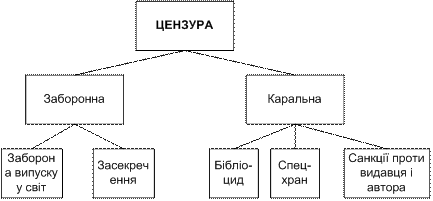 Заборонені твори
Книжки: https://www.dw.com/uk/80-%D1%80%D0%BE%D0%BA%D1%96%D0%B2-%D1%82%D0%BE%D0%BC%D1%83-%D0%B2-%D0%BD%D1%96%D0%BC%D0%B5%D1%87%D1%87%D0%B8%D0%BD%D1%96-%D0%B3%D0%BE%D1%80%D1%96%D0%BB%D0%B8-%D0%BA%D0%BD%D0%B8%D0%B6%D0%BA%D0%B8/a-16802586
Кіномистецтво: https://www.radiosvoboda.org/a/top-zaboronenyh-ukrainskyh-filmiv/29954138.html
Бібліоцид – повне знищення тиражу творів друку, спалення рукописної книги і т.п. 
Спецхран – це «тюремне ув'язнення», коли доступ до книг читаючої публіки обмежений або зовсім виключено
Цензура у соцмережах
https://www.youtube.com/watch?v=CoiEqlguM2A
Цензура в сучасних реаліях
https://suspilne.media/174527-u-buhti-nu-jorka-vstanovili-24-metrovu-skulpturu-dusa-vodi/
Чи є цензура в медіа: https://tk.media/news/tse-ne-pryama-tsenzura-a-sproba-rozpochati-protses-tsenzuruvannya-petrov-i-grishin-pro-skandal-mizh-ofisom-prezidenta-i-uapershiy-2021-10-21